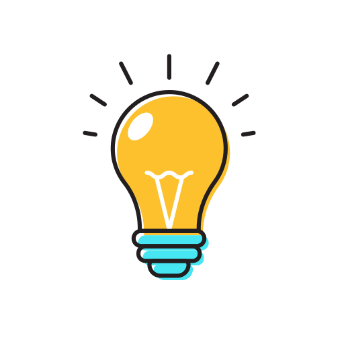 TA TE TI
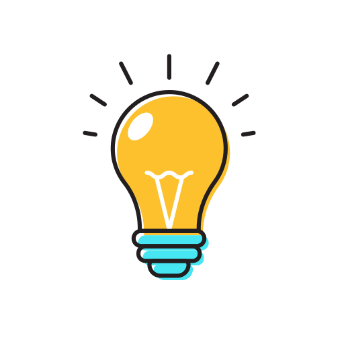 THINK TAC TOE
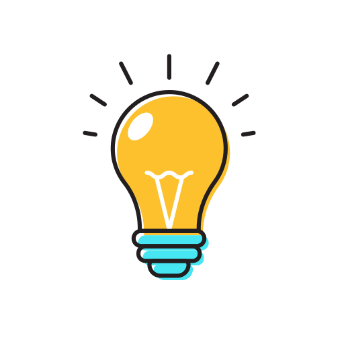 TA TE TI
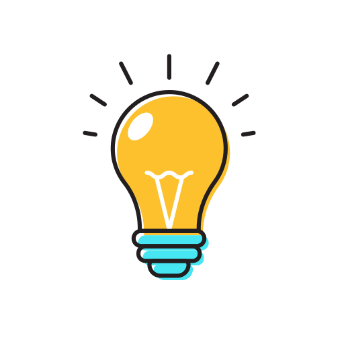 THINK TAC TOE
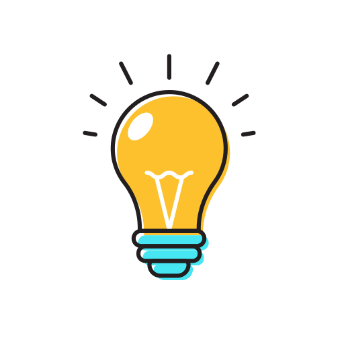 THINK TAC TOE
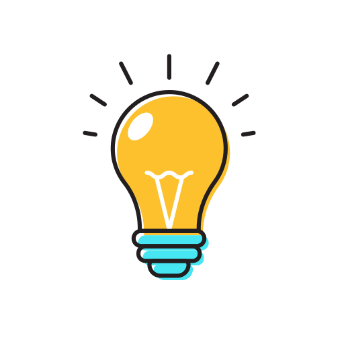 TA TE TI
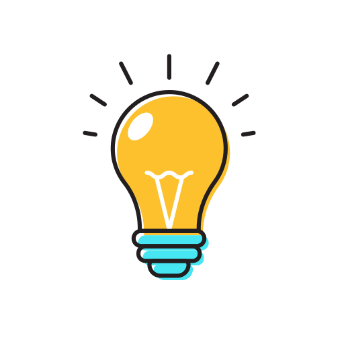 TA TE TI